A bus tour around…
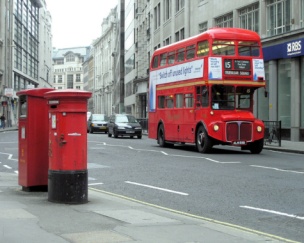 Цели урока:
Познавательный аспект: знакомство со столицей Великобритании и её достопримечательностями.
Развивающий аспект – развитие способности к догадке, коммуникабельности, способности осуществлять репродуктивные и продуктивные речевые действия.
Воспитательный аспект – воспитание уважительного толерантного отношения к чужой культуре.
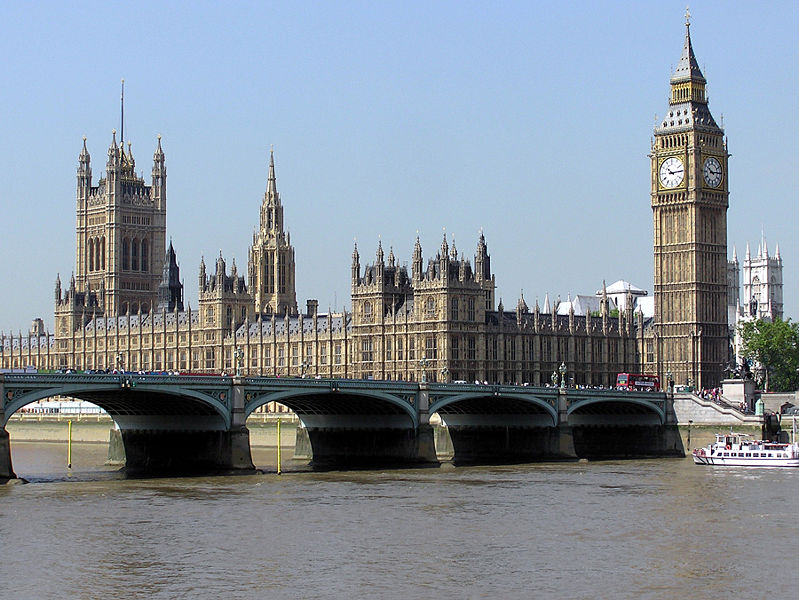 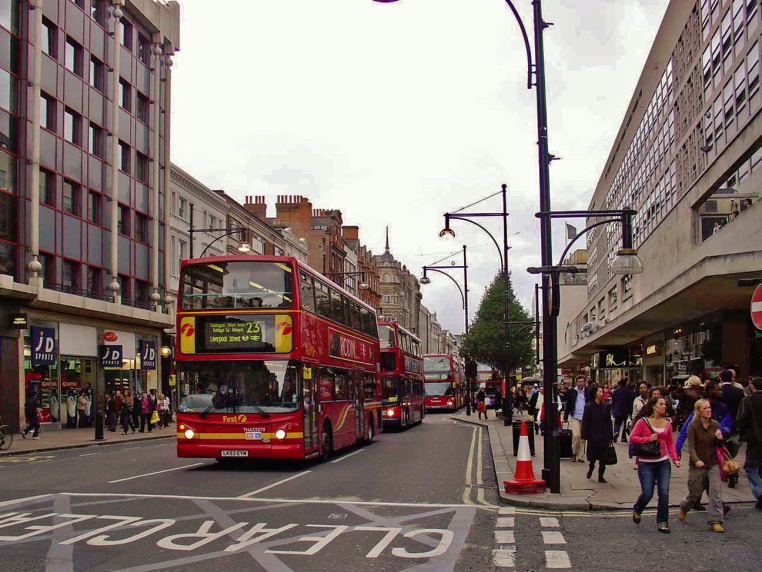 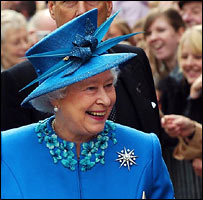 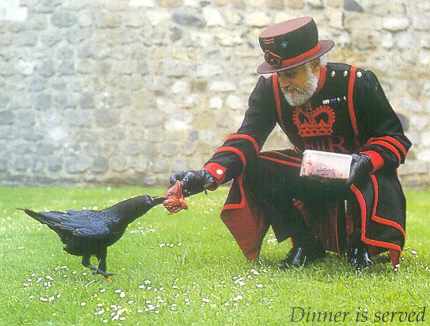 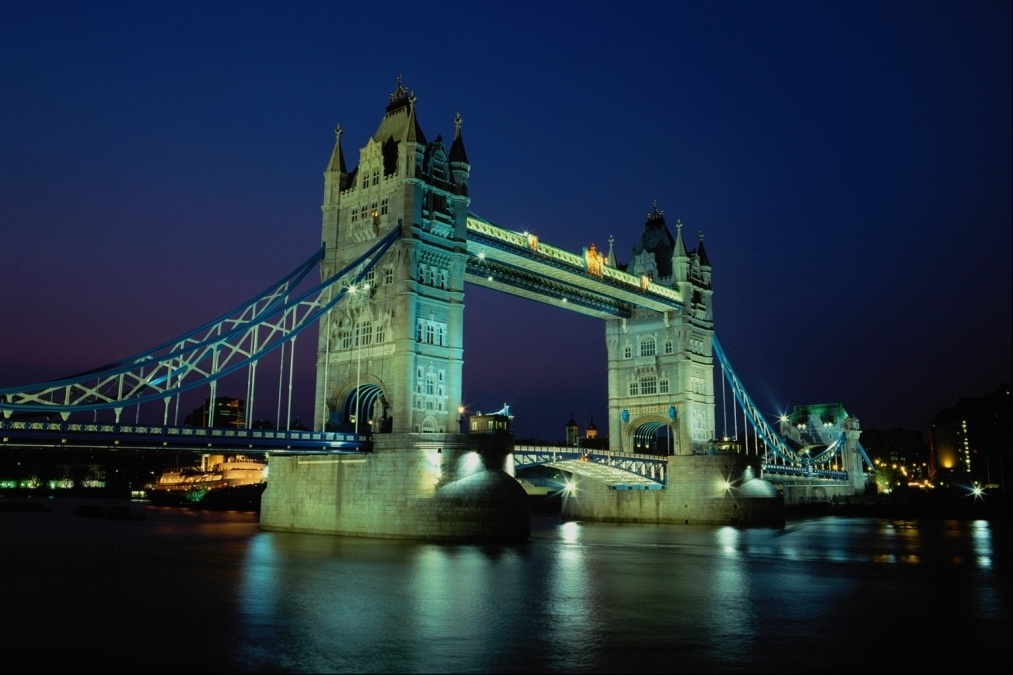 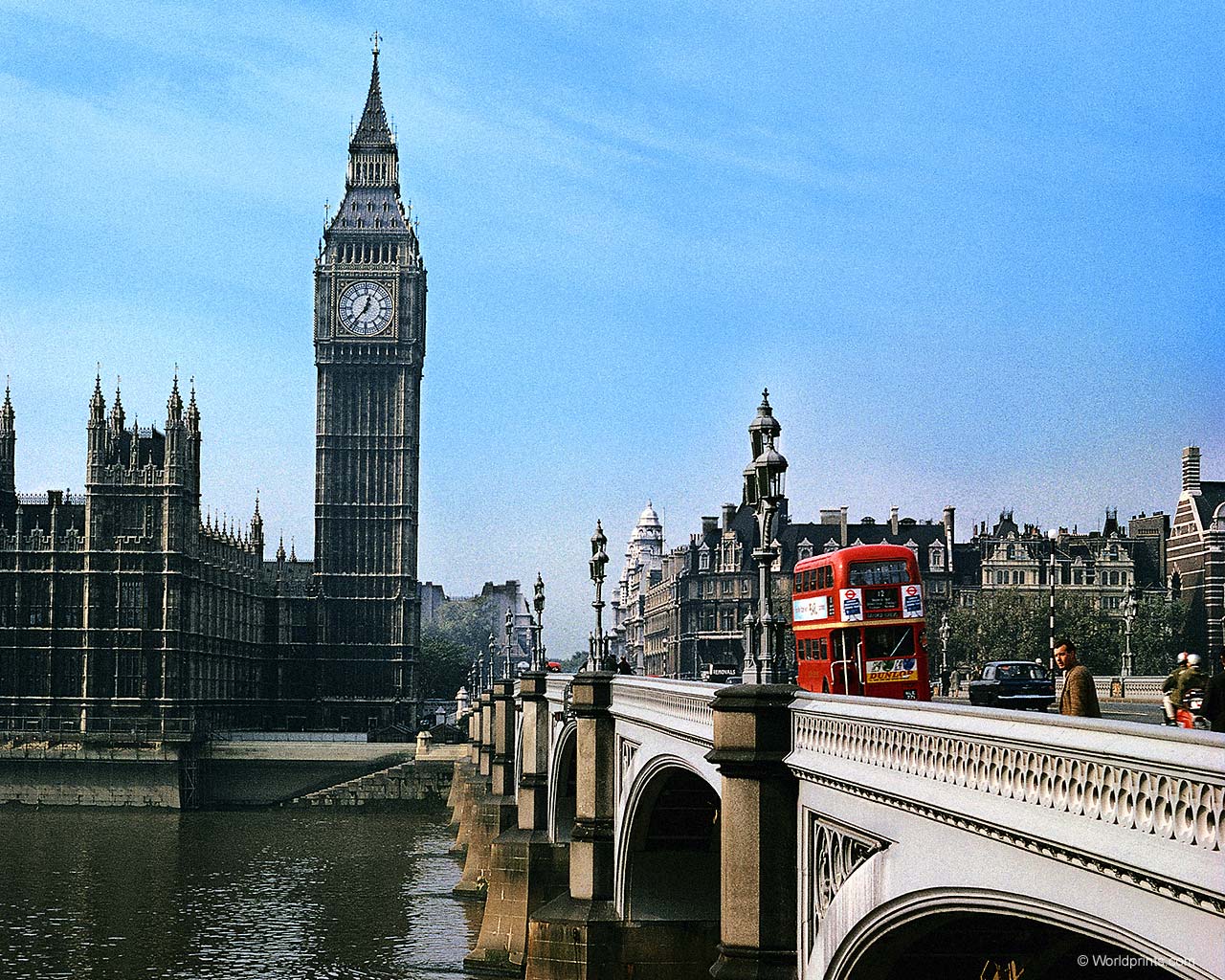 LONDON
London, the capital  of Great Britain
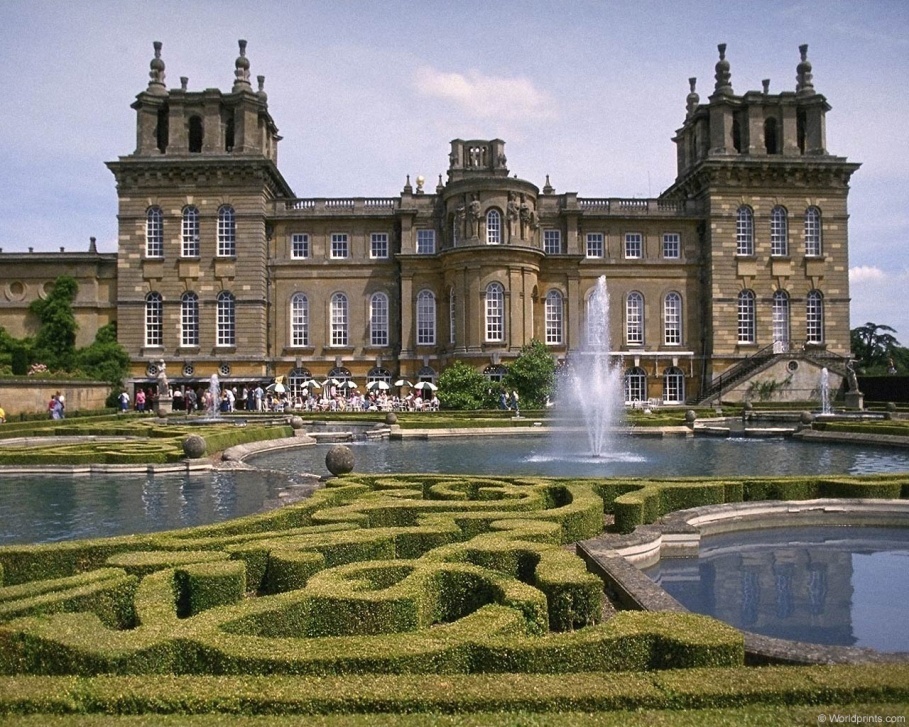 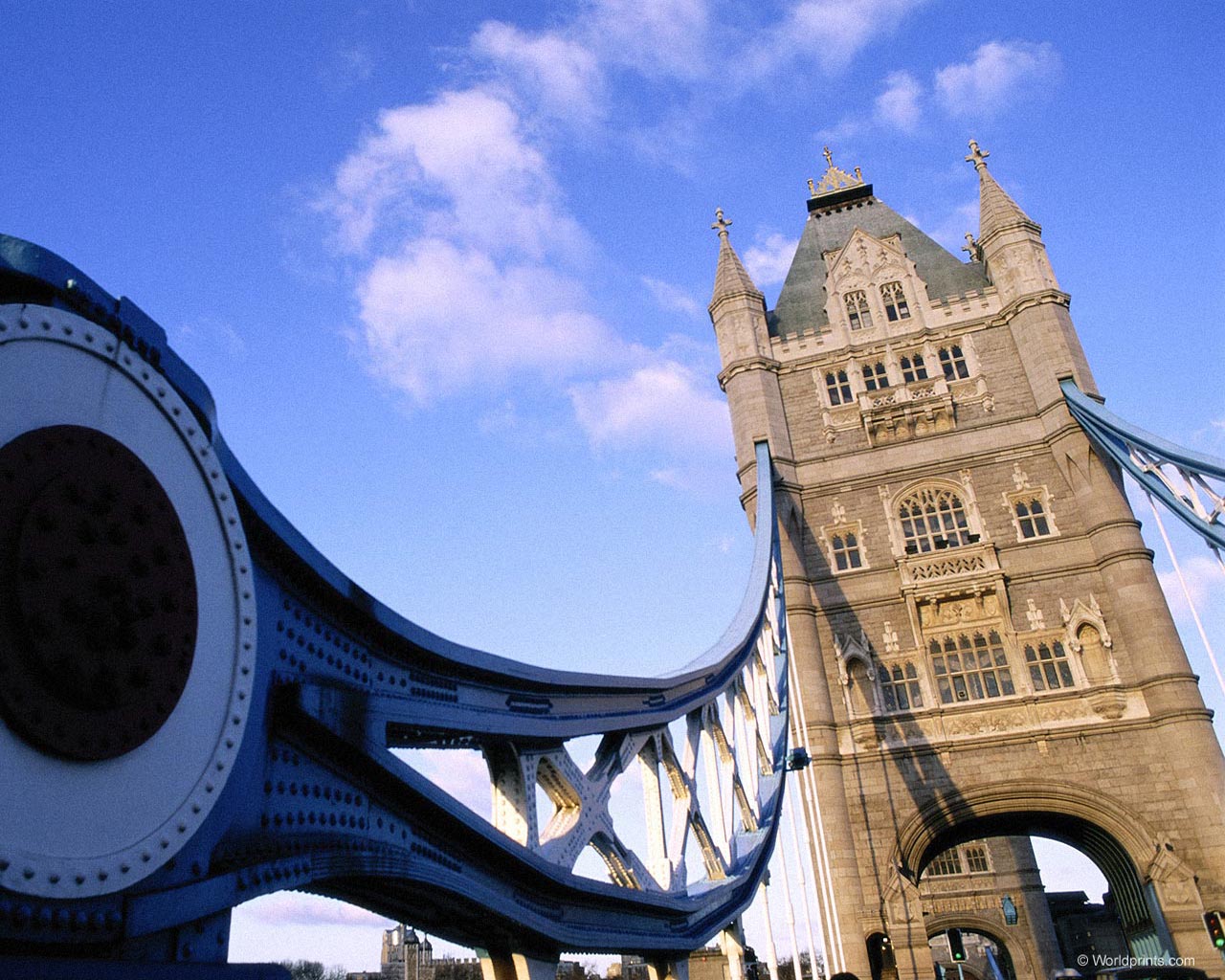 London
The Tower of London
Trafalgar Square
Buckingham Palace
Westminster Abbey
The Houses of Parliament
Big Ben
Tower Bridge
St. Paul’s Cathedral
The National Gallery
The Thames
The British Museum
- Лондон
- собор Св. Павла
- река Темза
- Букингемский дворец
-Тауэр
- Здание парламента
- Биг Бен
- Вестминстерское аббатство
- Трафальгарская площадь
- Национальная галерея
Тауэрский мост
Британский музей








- Trafalgar Square
- The National Gallery
- The Tower of London
- Westminster Abbey
- The Houses of Parliament
- Big Ben
- St. Paul’s Cathedral
- Buckingham Palace
Tower Bridge
The British Museum
- London
- The Thames
TOWER OF LONDON
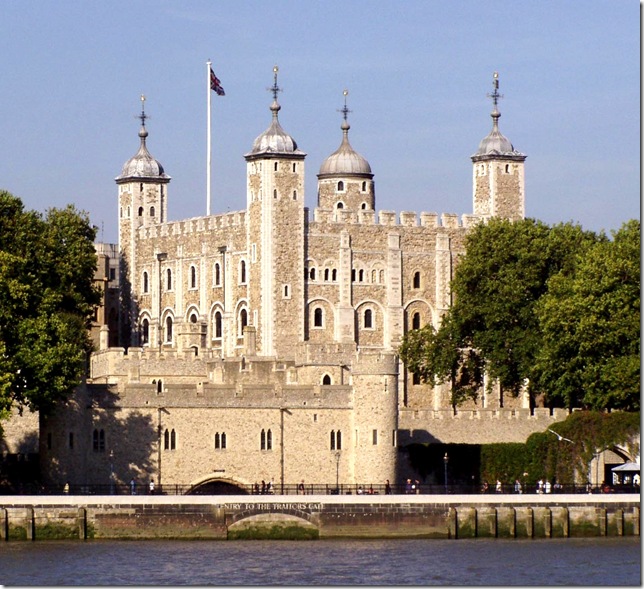 The Tower of London
It was a fortress, a palace and a prison. Now it is a museum.
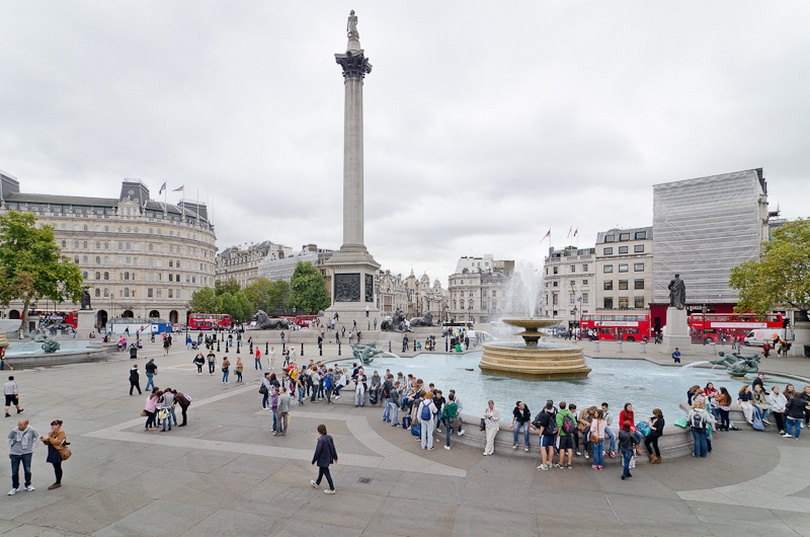 Trafalgar Square
 is the heart of London
In the middle of the square you can see Nelson's Column.
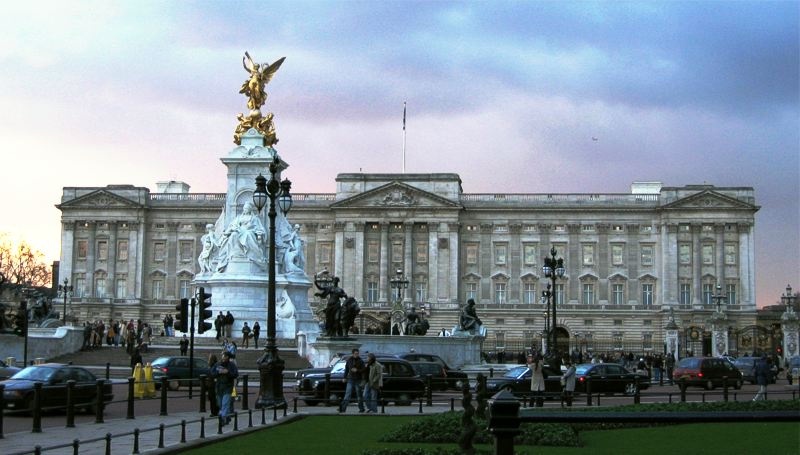 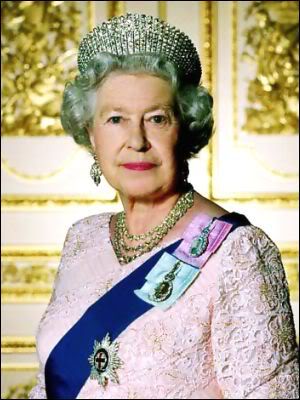 Buckingham Palace
Buckingham Palace
London home of Queen Elizabeth II
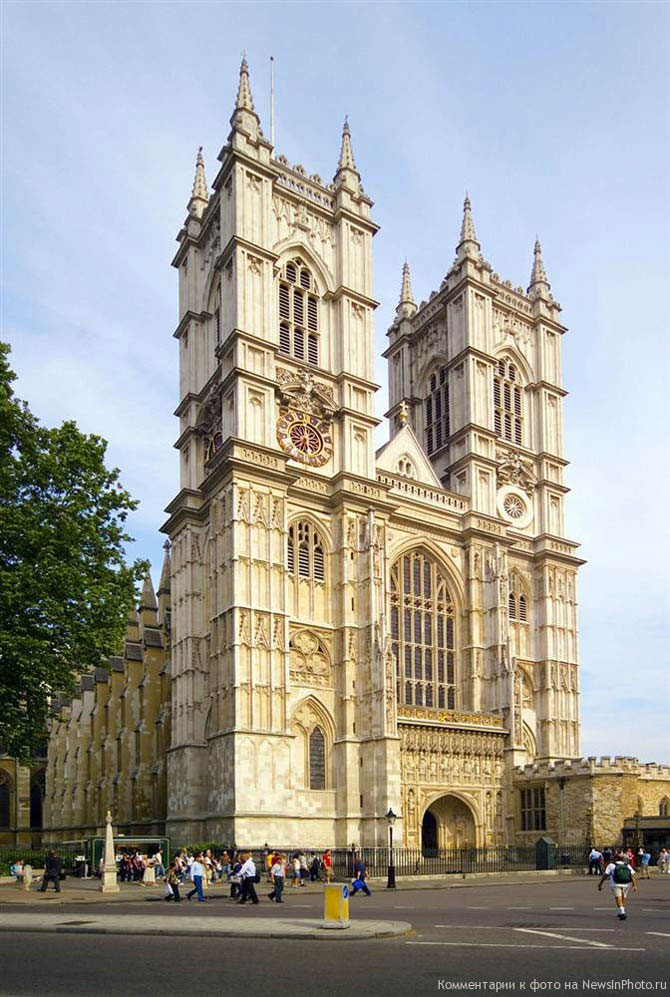 WESTMINSTER   ABBEY
It is a royal church..
English kings and queens were crowned here.
The Houses of Parliament
It is the building in which the  members of the British parliament meet.
Big Ben,
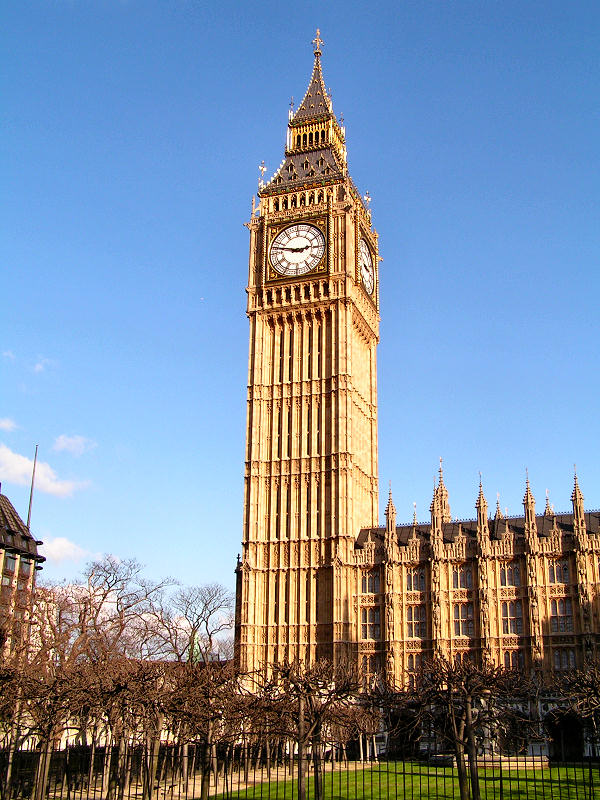 the big clock tower, is the symbol of London.
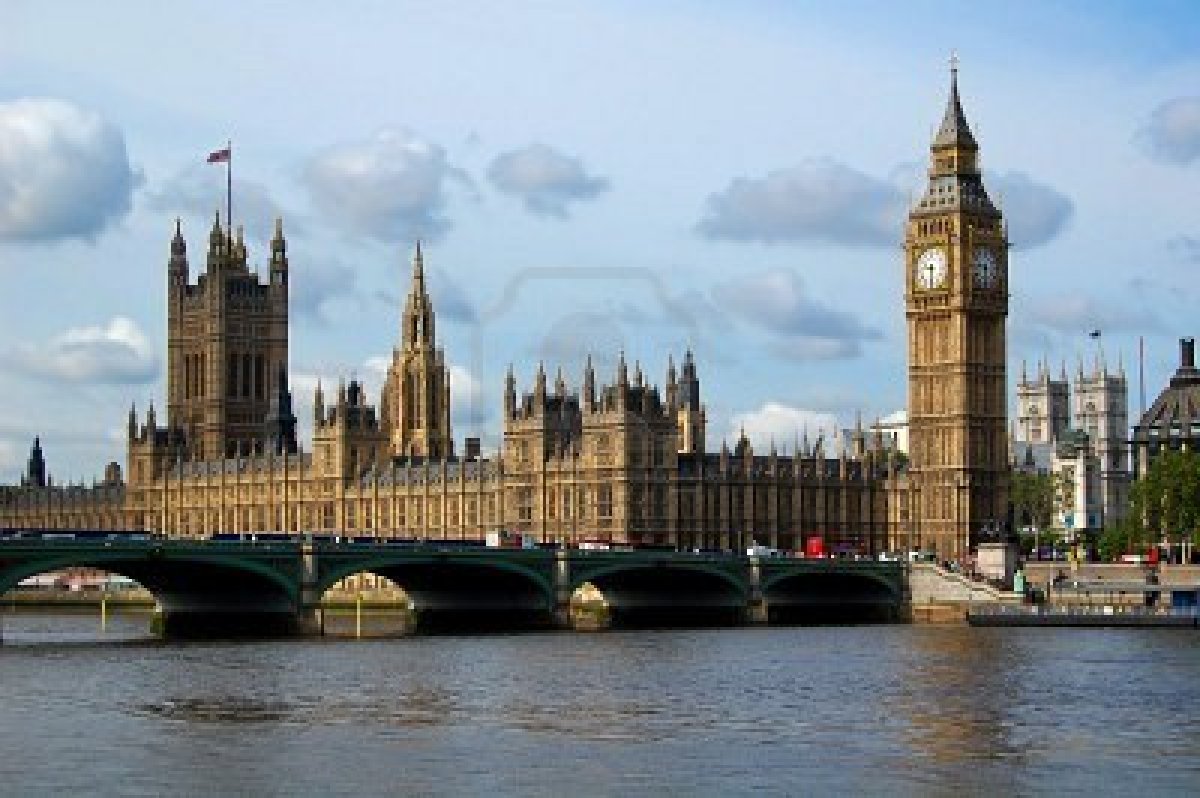 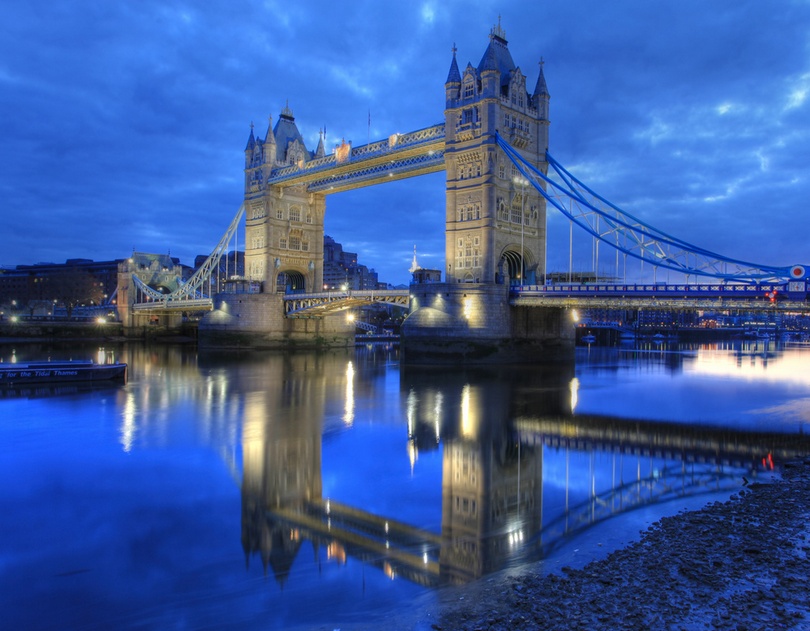 Tower Bridge
A bridge which crosses the river Thames.
It opens when a big ship comes.
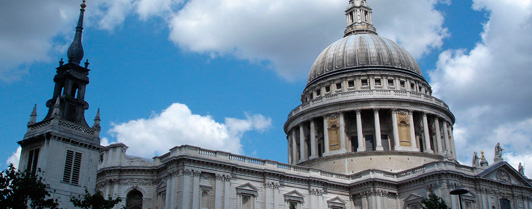 St. Paul’s Cathedral
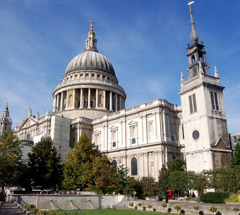 Is the greatest 
of English
 churches.
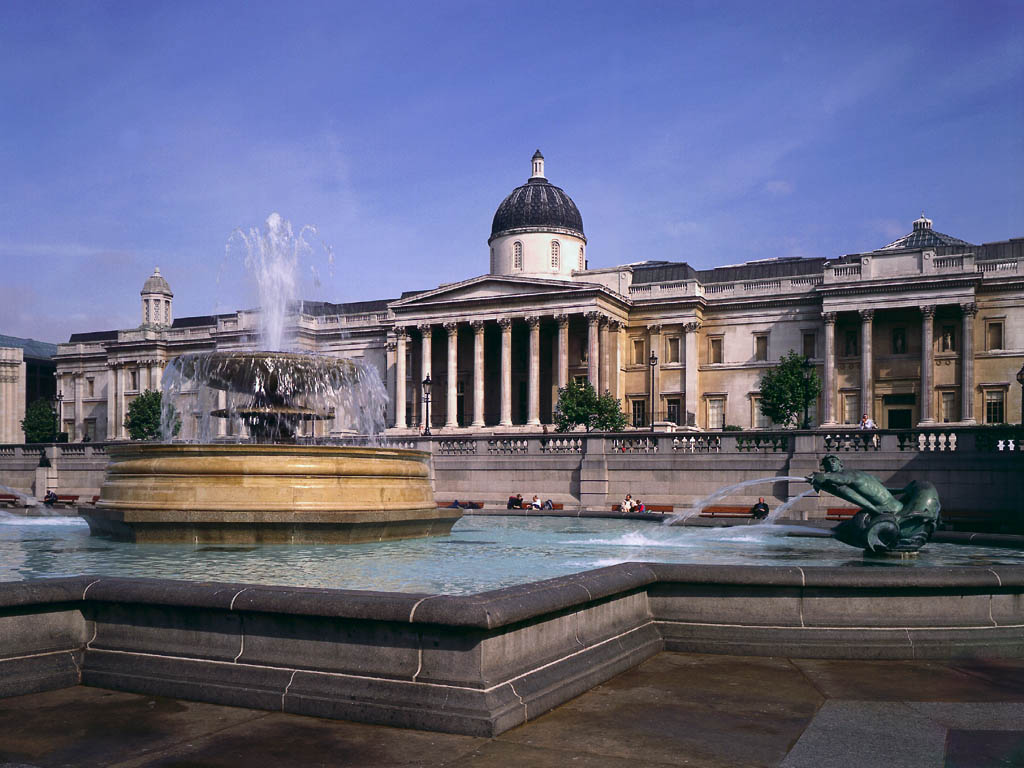 The National Gallery
It is the home of the most important collection of historical paintings.
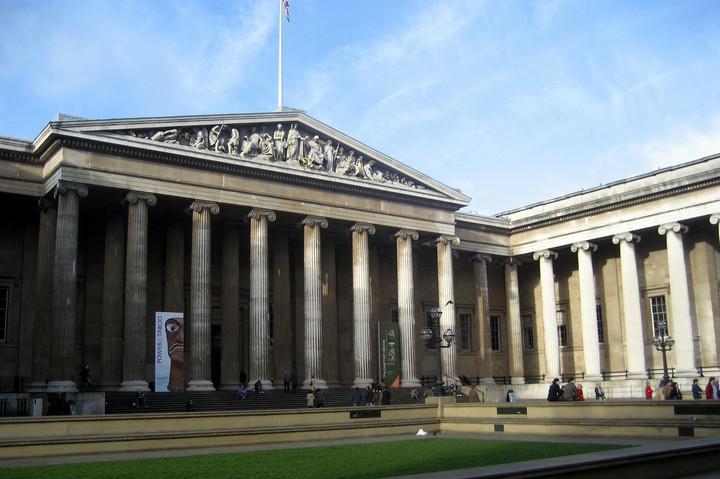 The British Museum
is the biggest museum in London and one of the biggest museums in the world.
Up, down, up, down
Which is the way to London Town?
Where? Where? 
Up in the air
Close your еyes
And you are there.
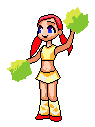 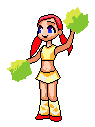 a) Trafalgar Square                                      b) Big Benc) The Tower of Londond) Buckingham Palacee) The Houses of Parliamentf) Tower Bridge
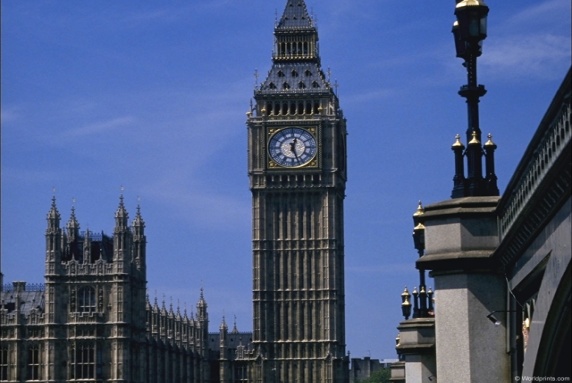 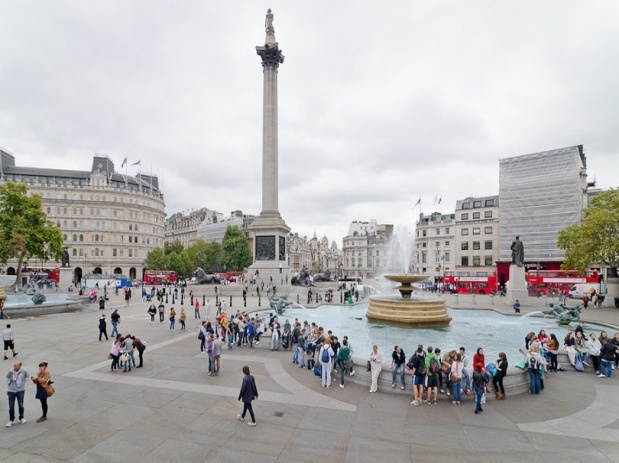 3
1
2
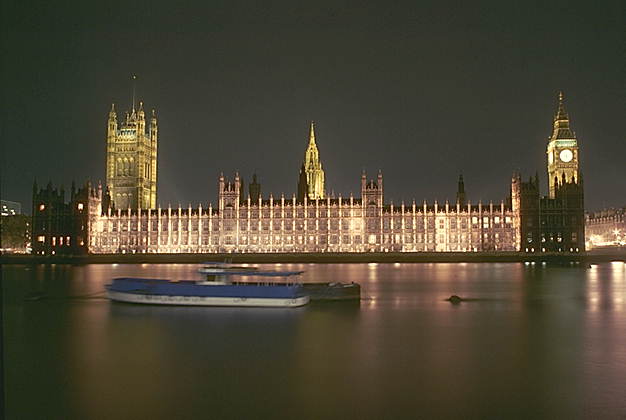 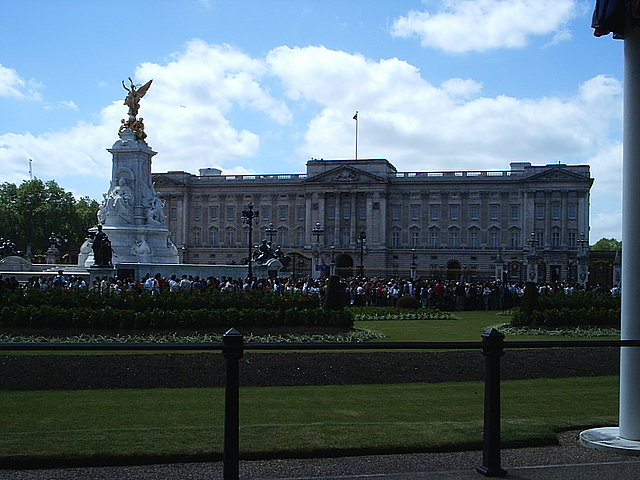 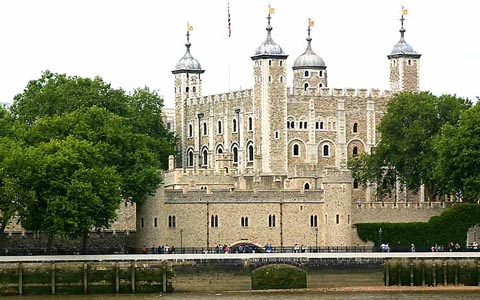 4
6
5
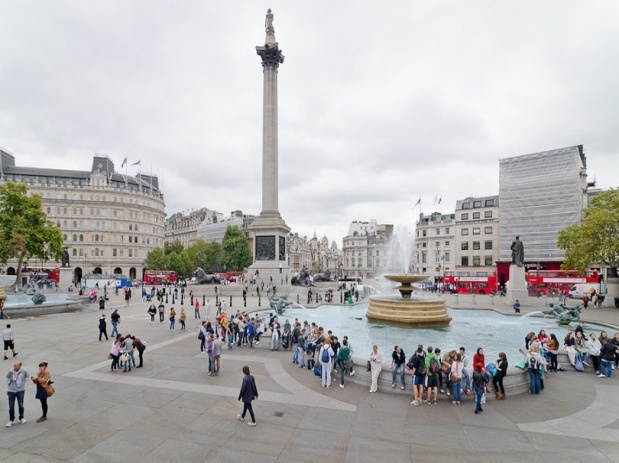 2
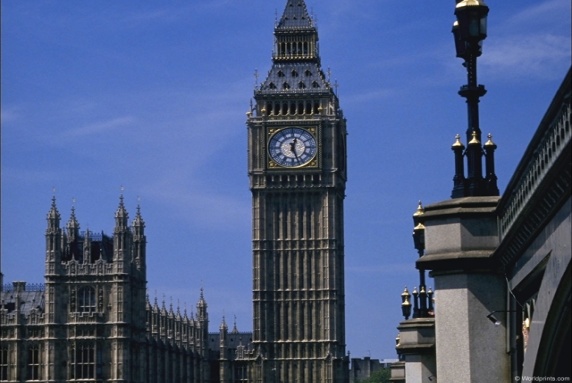 3
1
Tower Bridge
Big Ben
Trafalgar Square
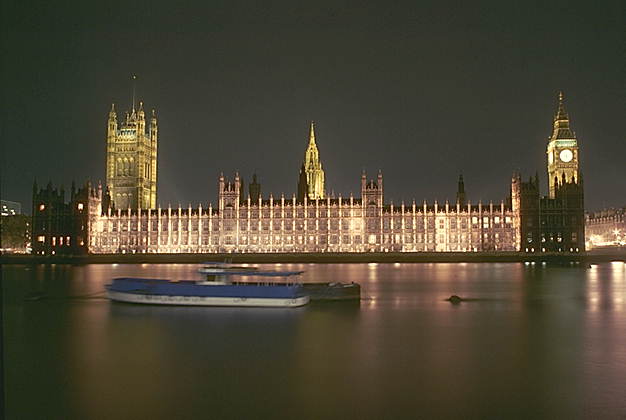 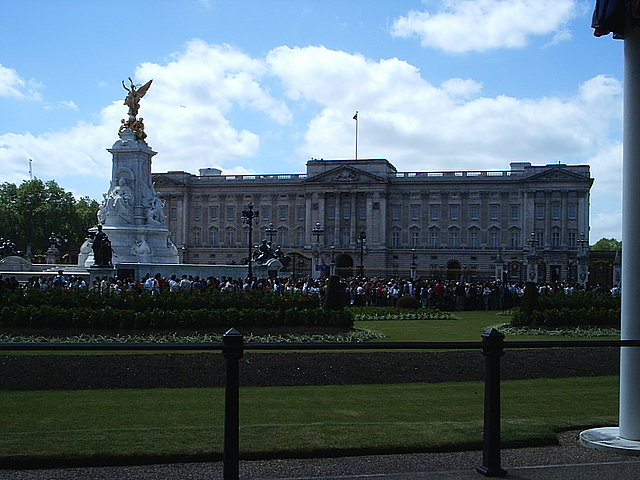 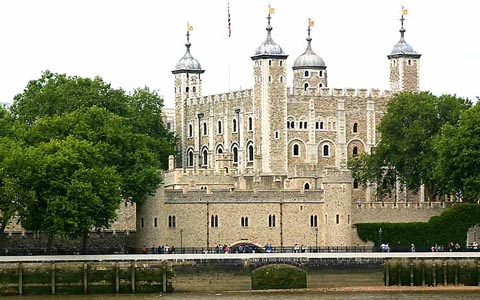 The Houses of Parliament
Buckingham Palace
The Tower of London
6
5
4
Match the columns
The Tower of London was…
Big Ben is…
Trafalgar Square is …
Westminster  Abbey is…
Buckingham Palace is…
The National Gallery is …
The  British Museum is…
St. Paul’s Cathedral is …







1. a large square, a traditional place for meetings.
 2. the Queen’s residence.
 3. the biggest museum in London and one of the biggest museums in the world.
 4. a fortress, a royal palace and a prison.
 5. the greatest of English churches.
 6. the symbol of London.
 7. a royal church.
 8. a rich art gallery.
Put in the missing words
London is the  1)... of Great Britain. It is a very 2)… city. It was founded about two thousand 3)… ago. London is one of the most 4)… and interesting 5)… in Europe. There are many places to visit in London. There are a lot of 6)…., art 7)…, cinemas, 8)… and parks in London.

cities, capital, museums, years, old,  galleries, beautiful,  theatres
Check yourself
London is the  1)capital of Great Britain. It is a very 2)old city. It was founded about two thousand 3)years go. London is one of the most 4)beautiful and interesting 5)cities in Europe. There are many places to visit in London. There are a lot of
  6) museums, art 7) galleries, cinemas, 8) theatres, and parks in London.
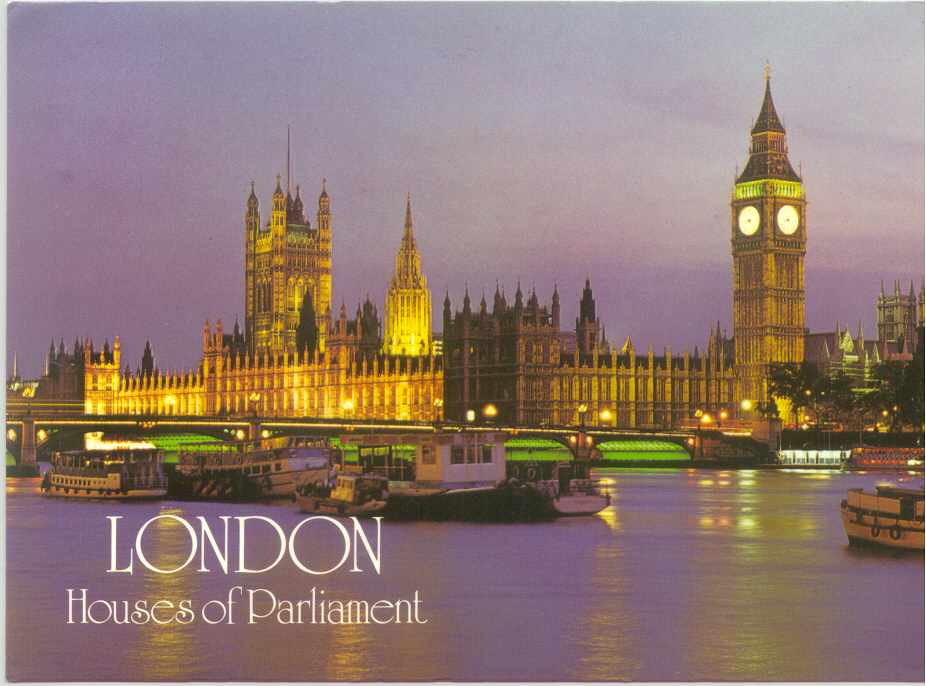 Dear -------------,I’m in London now.Yesterday I visited ----------------------------------------------------------------------.Also I’d like to visit --------------------------------------------------------------------.London is wonderful!I’m OK.See you soon!
                  ------------
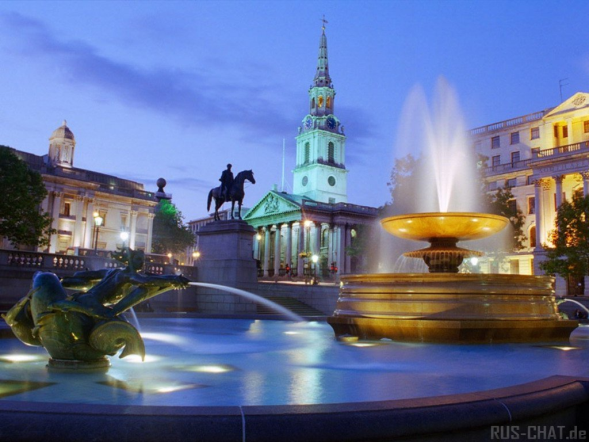 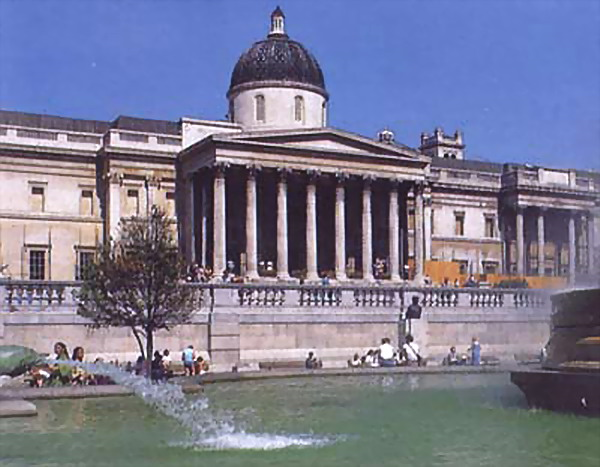 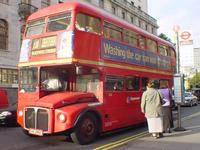 Finish the sentences
London is……
London is a very old……
In London there are a lot of ..….
The symbol of London is…….
Westminster Abbey is…….
The British Museum is……
Trafalgar Square is……
Buckingham Palace is……
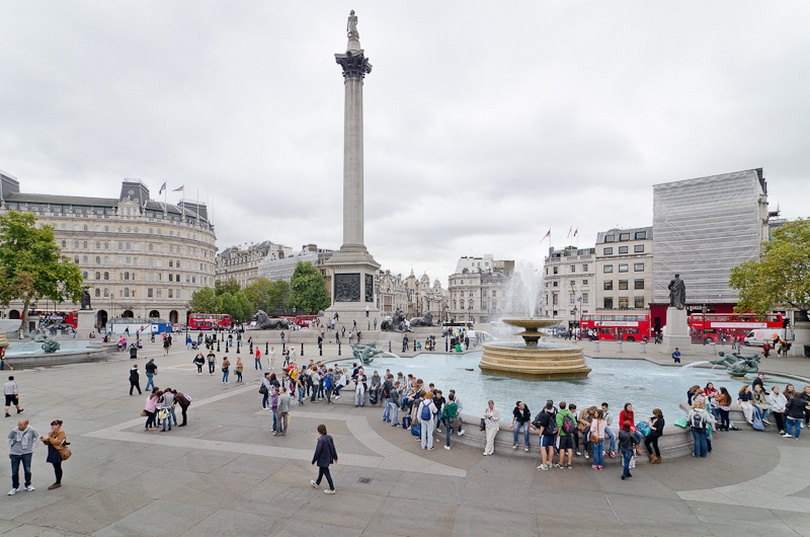 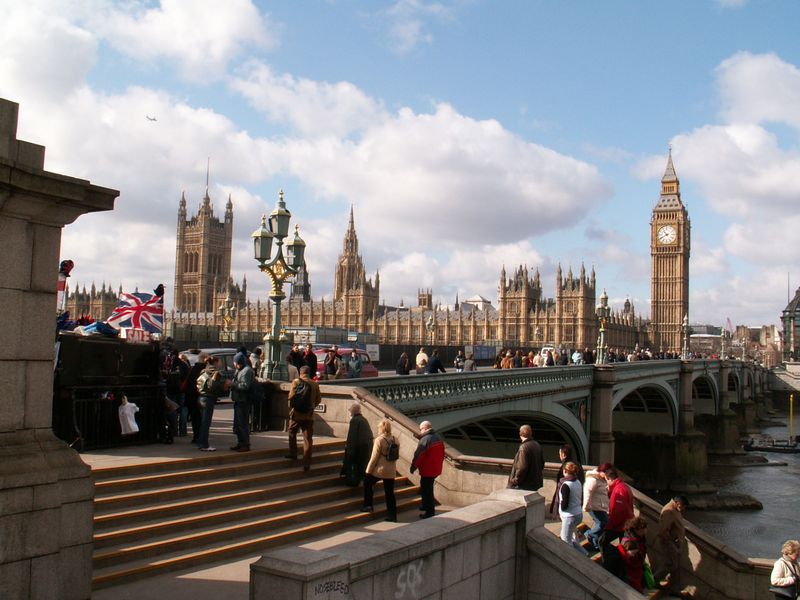 Good bye!
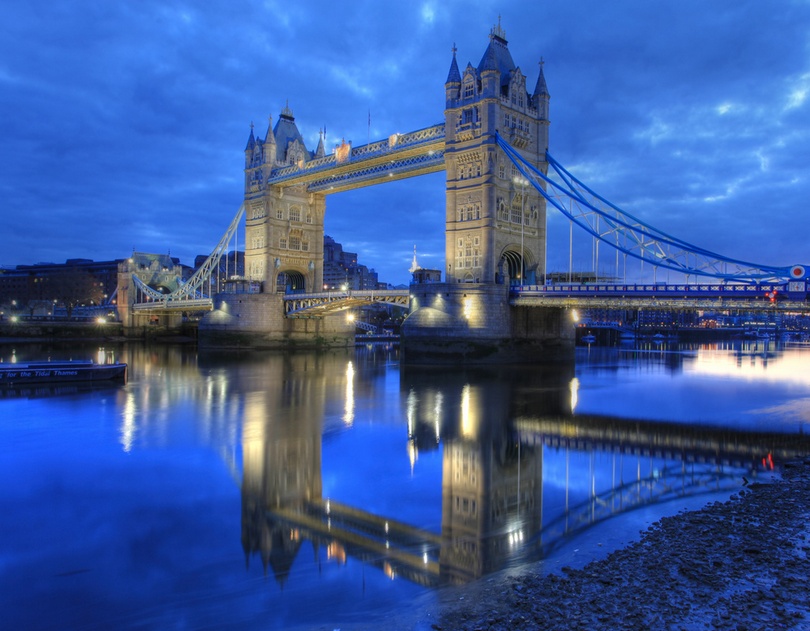 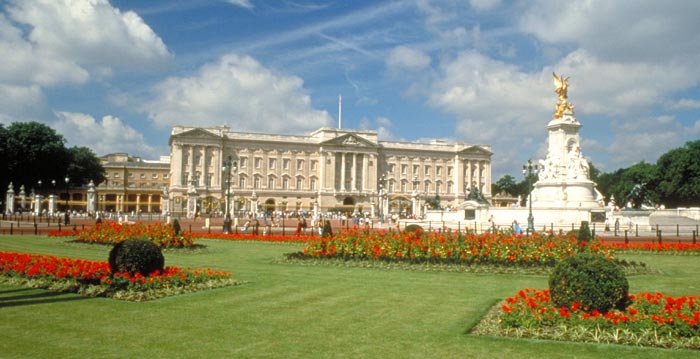